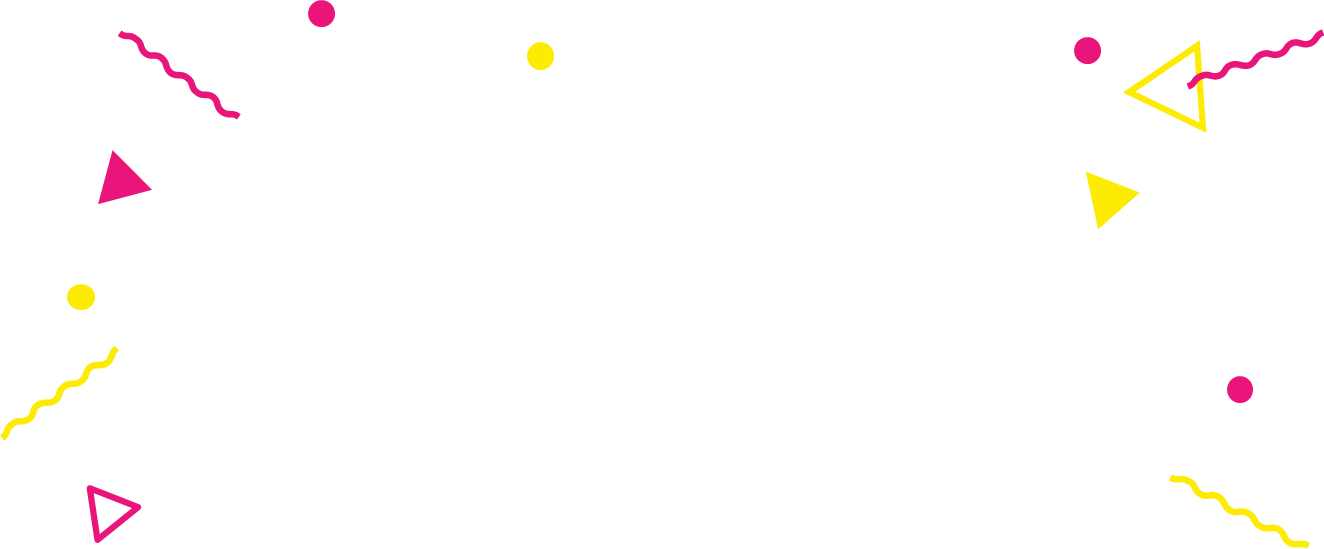 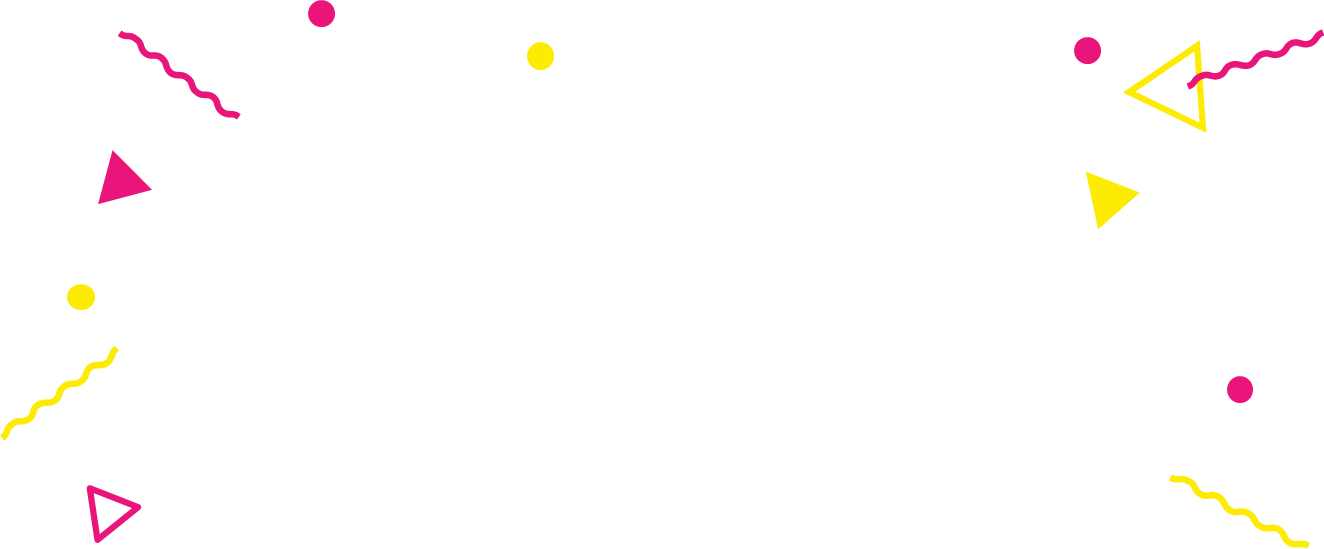 〇〇町会・自治会（地名〇丁目～〇丁目）に
お住まいの皆様へ
〇〇町会・自治会（地名〇丁目～〇丁目）に
お住まいの皆様へ
〇〇町会・自治会の
公式ＳＮＳを開設しました
〇〇町会・自治会の
公式ＳＮＳを開設しました
お祭りやイベントの情報、港区からのお知らせ、〇〇〇などについて日々、発信しています。
二次元コードを読み取って、ぜひご登録を
お願いします。
お祭りやイベントの情報、港区からのお知らせ、〇〇〇などについて日々、発信しています。
二次元コードを読み取って、ぜひご登録を
お願いします。
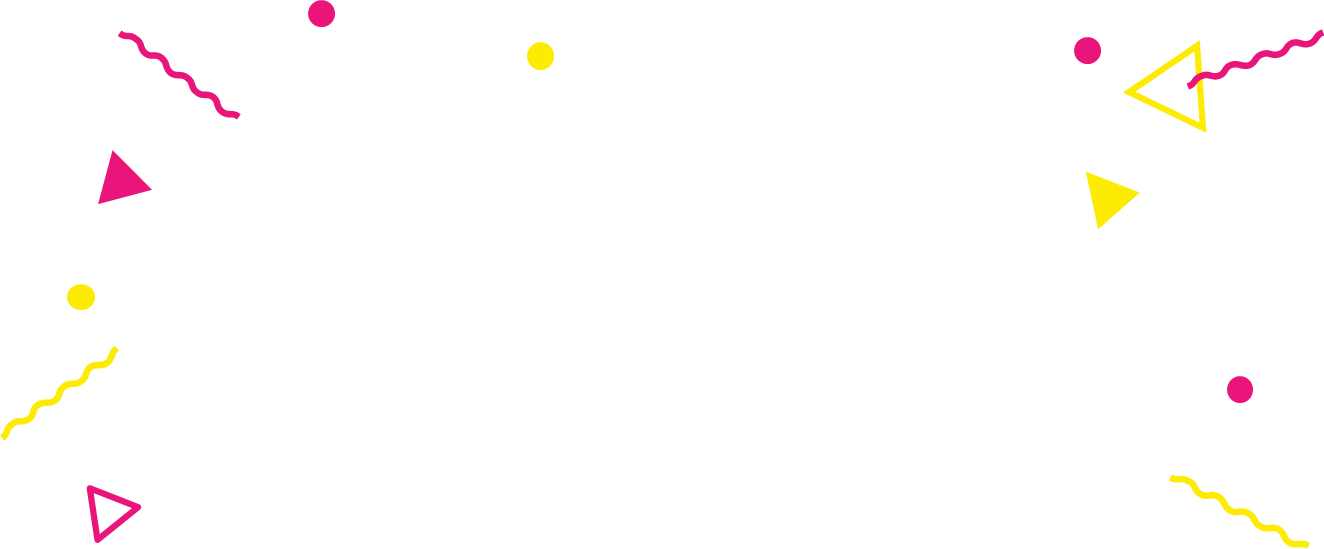 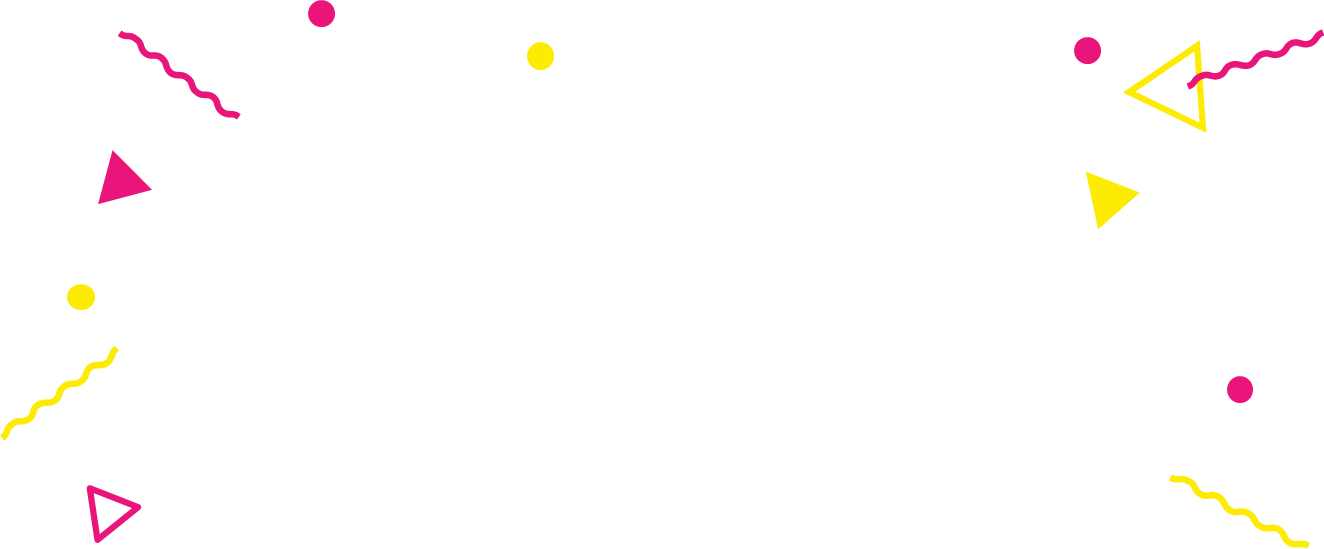 @xxxxxxxxxx
@xxxxxxxxxx
Facebook
フォローといいね！をお願いします
Facebook
フォローといいね！をお願いします
〇〇町会・自治会
〇〇町会・自治会
検索
検索
●●●●から検索できます
●●●●から検索できます